情報処理技法（リテラシ）II
第11回：PowerPoint (2/3)
産業技術大学院大学 情報アーキテクチャ専攻
助教　　柴田　淳司
もくじ
前回の復習
広告の価値
学術発表
2018/12/6
情報処理技法(リテラシ)II
2
[Speaker Notes: アカデミックプレゼンテーション
広告の価値について

今大学に来るまでに見た広告の数]
授業予定
11月22日
中間報告書
授業概要
チームアップ
アイデア・計画書
情報収集
Excel (情報共有)
Excel (統計)
Excel (グラフ)
Word (文章作成)
Word (書類)
PPT (デザイン)
PPT (学術発表資料)
PPT (発表)
発表(1/2)
発表(2/2)
まとめ
10月4日
チーム発足
10月11日
計画書作成
12月20日
第1陣発表
1月10日
第2陣発表
1月17日
反省会
2018/12/6
情報処理技法(リテラシ)II
3
前回の復習：デザイン
デザイン＝アイデアを形にすること
アイデア
発想のこと、自体は脳内にある概念			→形にしないと意味がない！

デザイン業
アイデアを絵や図、設計図、計画書、アートで表現
特に視覚的に訴えるデザインは強い
2018/12/6
情報処理技法(リテラシ)II
4
今日の目標
学術的に正確な発表をしよう
メッセージ＋主張
アカデミックライティングと同様

学術発表
意図が間違わずに伝わるようにする
2018/12/6
情報処理技法(リテラシ)II
5
[Speaker Notes: これ毎回言ってる気がするけど、重要なので何回も言っちゃう]
広告の価値
2018/12/6
情報処理技法(リテラシ)II
6
広告 (advertising)
公に告げること→広く知らせること
特に製品やイベントなどを知らせ、関心を引くこと
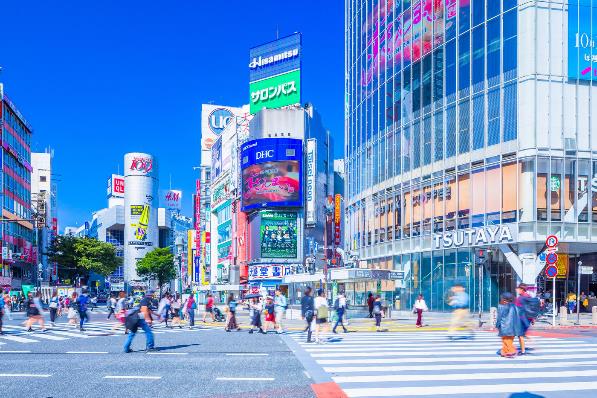 2018/12/6
情報処理技法(リテラシ)II
7
人が一日で見る広告数
3000件/1日
人が集まる所には大量の広告！
今朝の電車の中だけで30件

最近は情報化
スマホの画面も広告だらけ
2018/12/6
情報処理技法(リテラシ)II
8
広告の価値
例：珈琲1杯
500円 ―（原価＋給与＋場所代金）＝50円だと仮定
日に300杯×50円＝1日15'000円、月45万円

45万円の投資先
設備：満足度上昇
イベント：満足度上昇、新規顧客獲得
広告：新規顧客獲得
人が来ないと収入0円
2018/12/6
情報処理技法(リテラシ)II
9
[Speaker Notes: スタバの珈琲利益率が13％らしい]
オーロラビジョン
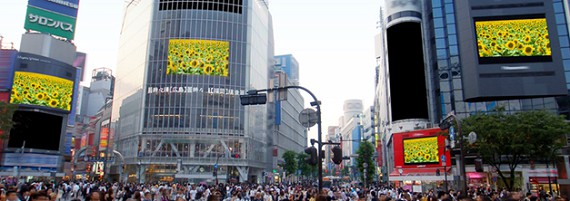 1回1420円、一日8万5千円
2018/12/6
情報処理技法(リテラシ)II
10
[Speaker Notes: 109フォーラムビジョン　：255.6万円/30日（60回×30日=1800回）
1回当たり1420円]
シート、看板広告
1500万円/2週間、製作費500万円～750万円
2018/12/6
情報処理技法(リテラシ)II
11
[Speaker Notes: 東急ハチ公・南館のビックシート広告　：1500万円/2週間（別途製作費が580万円?720万円）]
電車広告
中づり広告310万円/2週間
車体広告600万/2週間
トレインチャンネル470万/15秒1週間
2018/12/6
情報処理技法(リテラシ)II
12
[Speaker Notes: ・山手線｜中吊りポスター　：310万円/2週間・山手線｜車体広告　：600万円/2週間11両1編成・山手線など複数路線｜トレインチャンネル　：470万円/15秒1週間]
テレビ/ラジオ
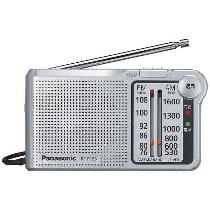 ラジオ：7万円/20秒スポット1本分
テレビ：20万円/15秒1本
2018/12/6
情報処理技法(リテラシ)II
13
[Speaker Notes: FM東京｜20秒スポット1本分　：7万円]
雑誌/新聞/折り込みチラシ
雑誌：450万円/見開き、20万部
新聞：2040万円/15段
チラシ：20万/70'000枚
2018/12/6
情報処理技法(リテラシ)II
14
[Speaker Notes: 今だに多くの読者を抱える新聞。日経新聞で約300万、朝日新聞で約800万、毎日新聞で約340万、読売新聞で約980万、と、主だった新聞の朝刊発行部数だけでも、延べ2,420万人の読者がいます。
日経新聞｜15段広告　：2040万円

チラシ
都区内の新聞への折り込み　：18.9万円/70,000枚

・CanCam｜表2見開き　：520万円（発行部数 約11万部）
・ViVi｜表紙2見開き　：400万円（発行部数 約20万部）]
学術発表
2018/12/6
情報処理技法(リテラシ)II
15
学術？
Academy
プラトンがアテネに開いたἈκαδημ(ｱｶﾃﾞﾒｲｱｰ)が由来
ルネサンス期以降：学術団体、学会
現代：大学など教育機構全般

学術的な（Academic）
正統な理論にのっとった（しばしば古臭いともとられる）
2018/12/6
情報処理技法(リテラシ)II
16
[Speaker Notes: プラトン
紀元前327-紀元前347
イデアとか唱えた人。

ソクラテス（無知の知、の人。）
↓弟子
プラトン
↓弟子
アリストテレス（フィロソフィアの人、古代で一番有名な哲学者らしい）]
学問の発表における正統？
先人の作った法則を流用しよう
とりあえずわかり易いとされる構成をまねる
順番は序論、本論、結論
先に主張、後で根拠
2018/12/6
情報処理技法(リテラシ)II
17
[Speaker Notes: でもそれってどうなの？と思わなくもない
とりあえず学んでおいて損はないとは思うので、皆様は愚直にトレースしよう
あとから振り返って有用かどうか判断する]
現代における学術発表
わかり易ければ
形式通りでなくても許容されうる
昔
論文にIやWeは使わない
図のタイトルは簡素で短く

今
わかり易ければOK
2018/12/6
情報処理技法(リテラシ)II
18
学術発表に求められるもの
目的
成果を事実を「正確に、誤解なく」伝える

制限
限られた時間
限られた資料

手法
PPT、配布資料、デモ、etc
2018/12/6
情報処理技法(リテラシ)II
19
具体的な執筆手順
概要を書く
200字程度で趣旨をまとめる

ストーリーラインを考える
論理的な説明の流れを考える

章立て
ストーリーラインを大分類、小分類と分ける

資料作成
2018/12/6
情報処理技法(リテラシ)II
20
投入時間 vs 発表校正
2018/12/6
情報処理技法(リテラシ)II
21
悪い例：一直線
1. 秤と粉を用意します
2. 粉を200グラム測り、水を加えて練ります
3. ホイップクリームをつくる準備をしておきます
4. 生クリームと砂糖を用意します
5. 練った粉をフライパンで焼きます
6. 生クリームを泡立てます
7. 焼いた生地に生クリームをのせます
8. チョコレートをふりかけて出来上がり
2018/12/6
情報処理技法(リテラシ)II
22
良い例：構造化
ホットケーキの作り方
0: 材料
小麦粉200グラム
水30cc


1: 生地
粉を篩にかける
水とよく混ぜる
2: 焼く
フライパンで焼く


生クリーム適量
チョコ適量


3: 飾り付け
生クリームを乗せる
チョコをかける
2018/12/6
情報処理技法(リテラシ)II
23
演習：小学生でもわかるレシピ作成
概要：PPTを使って〇〇の作り方の説明資料を作る	ただし内容は小学生向けとする

手順
白紙のスライド作成
企画
何を作るか決める
テーマ決め
どの様に発表するか、色選び、図やフォント剪定
目次作成
話の流れ、ストーリーラインを作成
スライド作成
2018/12/6
情報処理技法(リテラシ)II
24
まとめ
学術的に正確な発表をしよう
メッセージ＋主張
アカデミックライティングと同様

学術発表
意図が間違わずに伝わるようにする
2018/12/6
情報処理技法(リテラシ)II
25
[Speaker Notes: これ毎回言ってる気がするけど、重要なので何回も言っちゃう]
次回予定
第12回：PowerPoint(3/3)
第13回、第14回の準備
2018/12/6
情報処理技法(リテラシ)II
26
残りの時間
近況報告
チームに分かれて近況報告をする

チーム活動
各々でチーム活動をする

今日の課題提出
KPTと課題提出
2018/12/6
情報処理技法(リテラシ)II
27